4/27/2023
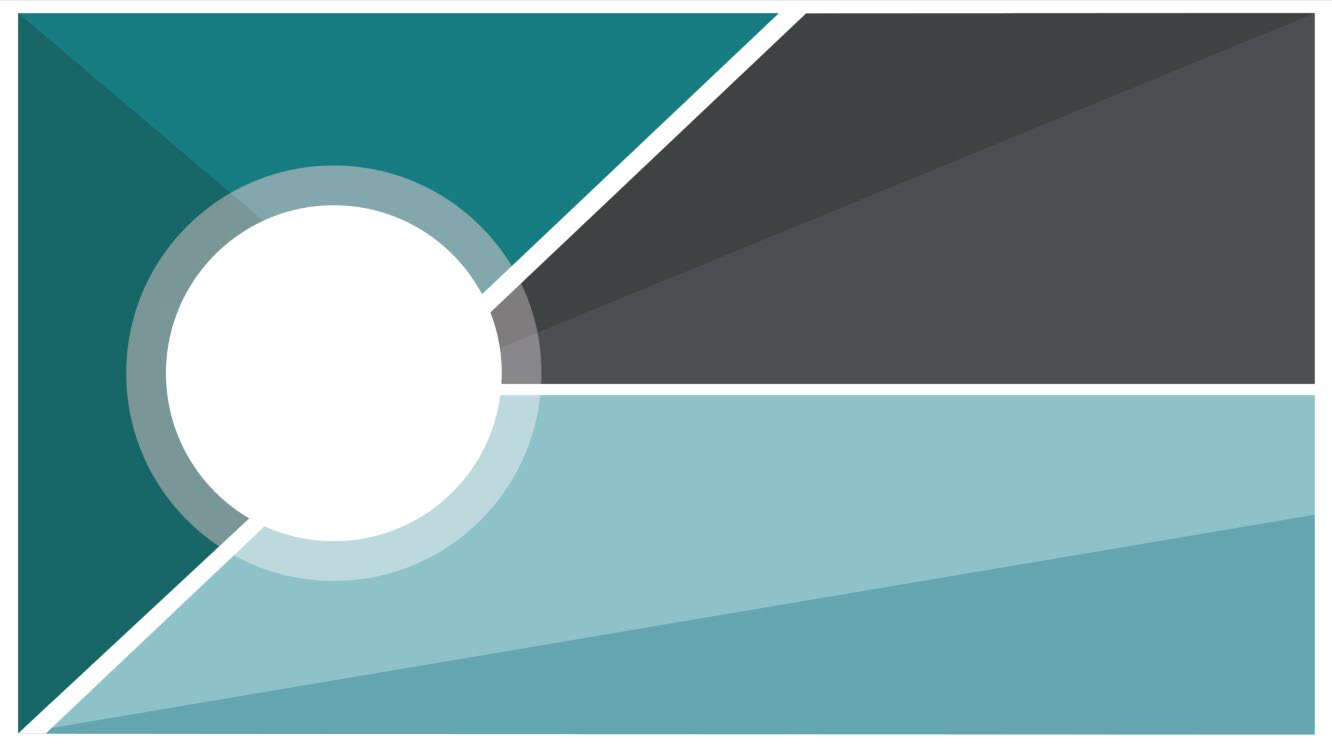 Overview of Medicaid Finance & Directed
Payment Programs
in Georgia
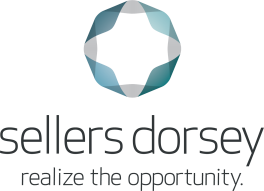 P r e s e n t e d b y S e l l e r s D o r s e y
H o m e t o w n H e a l t h P r e s e n t a t i o n : A p r i l 2 0 2 3
1
Agenda
Introduction – Sellers Dorsey

Medicaid Financing & Supplemental Payment Programs
Directed Payment Programs
Disproportionate Share Hospital (DSH) Payments

Georgia Medicaid Financing Initiatives
Medicaid Innovation Advancement Program (IAP)
Impact to Rural Hospitals
Hospital Directed Payment Programs – Public & Private
New DSH Payment Allocation

DSH Deep Dive – Myers & Stauffer
Hospital specific example
2
2
1
4/27/2023
ABOUT SELLERS DORSEY
OUR MISSION
Sellers Dorsey is dedicated to improving health care quality, equity, and access for vulnerable populations in the United States.
3
3
OUR PEOPLE
LEADING EXPERTS IN MEDICAID
Gary Jessee Former Texas Medicaid Director
Mari Cantwell Former California Medicaid Director
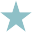 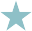 This constellation of former Medicaid Directors includes some of the
super stars working at Sellers Dorsey.
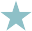 Gabe Roberts Former Tennessee Medicaid Director
Patrick Gillies Former Louisiana Medicaid Director
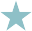 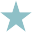 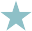 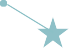 Michael Heifetz Former Wisconsin Medicaid Director
The full team employed by Sellers Dorsey includes more than 100 subject matter experts, researchers, project managers, practice leaders, corporate, and support staff, ensuring our capability of meeting your needs.
Matt Onstott
Former New Mexico
Acting Medicaid Director
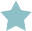 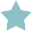 Nancy Smith-Leslie Former New Mexico Medicaid Director
Leesa Allen
Former Pennsylvania
Medicaid Director
4
4
2
4/27/2023
M E D I C A I D	F I N A N C I N G	&
M E D I C A I D S U P P L E M E N TA L	PAY M E N T P R O G R A M S
Sellers Dorsey | 5
5
MEDICAID FINANCING
MEDICAID SUPPLEMENTAL PAYMENTS

What are Medicaid supplemental payments?
These are payments to providers that are separate from and in addition to the reimbursements (base payments) for services provided to Medicaid enrollees.

Various Medicaid providers receive supplemental payments, such as hospitals, physicians, nursing facilities, ambulance providers, and mental health facilities, either in fee-for-service (FFS) or as directed payment programs (DPP) in Medicaid managed care.

Why are they needed?
Most Medicaid rates are well below cost, leaving providers at a financial loss.

Through supplemental payments, states have the opportunity to advance quality and access in Medicaid.
6
6
3
4/27/2023
MEDICAID FINANCING
BACKGROUND

Georgia’s federal medical assistance percentage (FMAP)
Medicaid FMAP percentage is ~66%, not counting the PHE enhanced FMAP (6.2%)

Provider Payment Limits in Medicaid (Hospitals, Physicians, and SNFs)
Sources of State Share
State General Revenue Funding
State or Local Hospital Provider Fees (taxes)
Intergovernmental Transfers (IGTs) from governmental partners
7
7
MEDICAID FINANCING
MEDICAID SUPPLEMENTAL PAYMENTS
DISPROPORTIONAL SHARE HOSPITAL (DSH) PAYMENTS
(82 Fed. Reg. 16114 and codified at 42 C.F.R. § 447.299(c)(10))

Intended to offset hospitals’ uncompensated care costs for Medicaid and uninsured patients

DSH limits:
Federal
Federal matching funds limited by state specific limit
Generally, GA DSH allotment ~$485M annually

Hospital Specific Limit (HSL)
Allowable amount of DSH payments a hospital can receive
Calculated as:
(Medicaid Costs - Medicaid payments) + (Uninsured Costs – Uninsured payments)
Sellers Dorsey | 8
8
4
4/27/2023
MEDICAID FINANCING
HOSPITAL INPATIENT & OUTPATIENT, & PHYSICIAN UPLs in FFS
Upper Payment Limit (UPL)
(42 C.F.R. § 447.272)
Cost of services provided to Medicaid patients up to the Medicare level
Collective Hospital UPLs
State-owned hospitals:
Non-state public hospitals:
Private hospitals:
What Medicare would pay for same service What Medicare would pay for same service What Medicare would pay for same service
In aggregate, these providers cannot be paid higher than Medicare. Individually, some can be paid above Medicare.
Professional Services:
What would be the average commercial rate received by providers
Sellers Dorsey | 9
9
MEDICAID FINANCING
MEDICAID DIRECTED PAYMENTS
What are Directed Payments?
Directed Payments are Medicaid supplemental payments in Managed Care that conform to the 2016 CMS Medicaid Managed Care Rule.
In 2016, CMS began to phase out so-called “pass-through payments” and updated the regulations for Medicaid managed care and created a new option for states, allowing them to direct managed care organizations to pay providers according to specific rates or methods.
CMS required that directed payments be tied to utilization and delivery of services under the managed care contract, be distributed equally to specified providers under the managed care contract, advance at least one goal in the state’s managed care quality strategy.
KEY DETAILS ABOUT DIRECTED PAYMENTS
Tied to Medicaid utilization for the period
Require evaluation and quality metrics
More flexibility to pay hospitals higher rates
Must obtain annual CMS approval using CMS pre-print process
Sellers Dorsey | 10
10
5
4/27/2023
OV E R V I E W	O F	R EC E N T	M E D I C A I D F I N A N C I N G	I N	G EO R G I A
Sellers Dorsey | 11
11
MEDICAID INNOVATION ADVANCEMENT PROJECT (IAP)
INITIAL EFFECTIVE DATE: JULY 1, 2022
Bolster Rural Access to Care
Reduce Costs through Appropriate Utilization Improve Outcomes / Address Equity
DCH Quality Strategy Aims & Goals
Expand Healthcare Training to Develop Workforce
1. Improve Health, Services, and Experience
Extend Public Hospital directed payments to Private Hospitals
Cover UCC for Small Rural Hospitals with Reallocated DSH funding
Reinvest in Health Workers through GA - STRONG
Advance Health Equity through GA- AIDE
2. Smarter Spending
Cover Under/Uncompensated Care Costs ~$2.1B*
*Based on DSH Limit Calculation, DCH website, 2021
12
12
6
4/27/2023
HOSPITAL MANAGED CARE DIRECTED PAYMENT PROGRAMS
RESULTS OF IAP IMPLEMENTATION
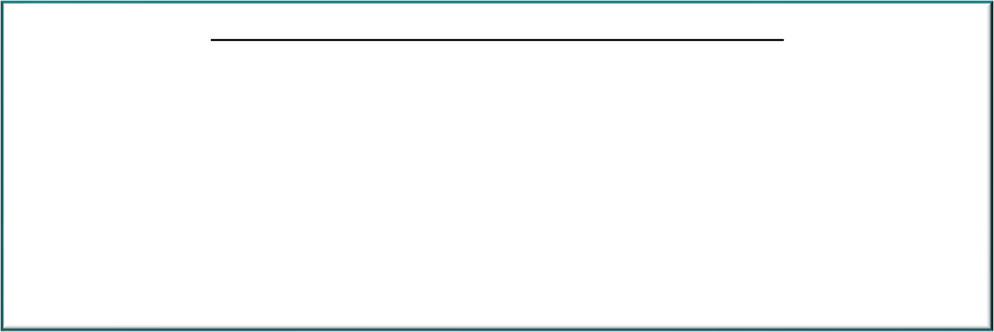 CMS Approval of Directed Payment Programs

~$1.6B Total Funds

Maximum coverage of Medicaid Uncompensated Care Costs (UCC) for Small Rural Hospitals through Medicaid DSH

Reduces all Georgia Hospitals’ UCC by more than 50%
Sellers Dorsey | 13
13
OVERVIEW
STATE DIRECTED PAYMENT PROGRAMS
What is it:
It is a supplemental payment in managed care that permits states to direct managed care plans to pay providers additional funds to support Medicaid program goals and objectives

CMS requirements
Supports State’s Quality Strategy
Annual resubmission & evaluation of performance on specific quality measures
Payments must tie to actual CMO Medicaid utilization for the approved rate year (Reconciliation)

CMS Guidance
Evaluation plan limited to CMO Medicaid utilization of participating providers
Programs in Georgia that most impact Rural Hospitals:
14
14
7
4/27/2023
OVERVIEW
HDPP: HOSPITAL DIRECTED PAYMENT PROGRAM (PUBLIC & PRIVATE)
POLICY RATIONALE
Consistency with Hospital UPL for FFS population (ABD)
Medicaid payment closer to cost (Medicare equivalent)
SFY23 Program Size

Public HDPP:
$236M

Private HDPP:
$153M
TECHNICAL
SFY23 Implementation
75% of estimated total amount should have been received 4/14 via CMOs
51% increase for Inpatient services
14% increase Outpatient services
Align with State's Medicaid Quality Strategy
Annual CMS review and approval
RURAL HOSPITAL IMPACT
Enhance payments for services in managed care
		 CAHs excluded, payments ~cost basis
15
15
OVERVIEW
HOSPITAL DIRECTED PAYMENT MEASURES – PUBLIC & PRIVATE
16
16
8
4/27/2023
OVERVIEW
DSH PAYMENT ALLOCATION
POLICY RATIONALE
Bolster rural access to care via incremental DSH support to small rural hospitals
Cover Medicaid Uncompensated Care Costs (UCC) for small Rural Hospitals
Costs for Medicaid shortfall & Net Uninsured care
Cover Medicaid UCC
Balances for Small Rural Hospitals with DSH funding
TECHNICAL
Reallocate GA DSH funds to cover Small Rural pool UCC
61 Rural Hospitals in Small Rural DSH pool
State appropriations for incremental DSH Non-federal share, approved in SFY23 and SFY24 budgets
RURAL HOSPITAL IMPACT
UCC, as defined by CMS for Medicaid DSH, is covered for small rural hospitals defined in the Small Rural DSH Pool up to the HSL
HSL = (Medicaid Costs - Medicaid payments) + (Uninsured Costs - Uninsured payments)
17
17
OVERVIEW
DSH PAYMENT ALLOCATION METHODOLOGY APPROVAL
The amount of funds available for DSH Payments will be allocated between two pools of eligible hospitals. If hospital directed payments from Care Management Organizations(CMO) are more than 10 percent of all provider payments from CMOs, then Methodology A will be followed to determine the Allocation Pools. If hospital payments from CMOs are less than or equal to 10 percent of all provider payments from CMOs, then Methodology B will be followed.
DSH
Payment Allocation
A. METHODOLOGY A:
Pool 1 will equivalent to that amount necessary to cover 100 percent of the DSH Limit for eligible critical access hospitals, rural hospitals with less than 100 beds and state-owned and operated acute care
hospitals. Pool 2 will be equivalent to the remaining DSH Payments and used in the allocation to all other eligible hospitals.
Maximum DSH allocations for critical access hospitals, rural hospitals with less than 100 beds, and state-owned and operated acute care hospitals are set at100% of their DSH limit. All other hospitals are set at 75% of their Adjusted DSH Limit. No hospital will receive more than 100% of their DSH Limit.
B. METHODOLOGY B:
Pool I will be equivalent to 13.4% of available DSH funds and used in the calculation of DSH allocations for eligible critical access hospitals and rural hospitals with less than 100 beds. Pool 2 will be equivalent to 86.6% of available DSH funds and used in the calculation of the DSH allocations for all other, eligible hospitals.
The maximum DSH allocation for all hospitals is set at 75% of the Adjusted DSH Limit.
18
18
9